АКЦИЯ «МЫ ЗА ЧИСТОЕ СЕЛО»
ОРГАНИЗАТОР: 
Муниципальное казенное учреждение дополнительного образования
«Центр дополнительного образования»
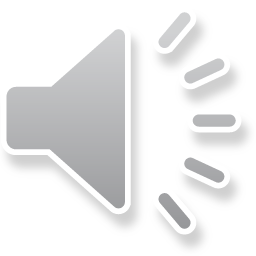 Этап подготовки мероприятия
Расклеивание листовок
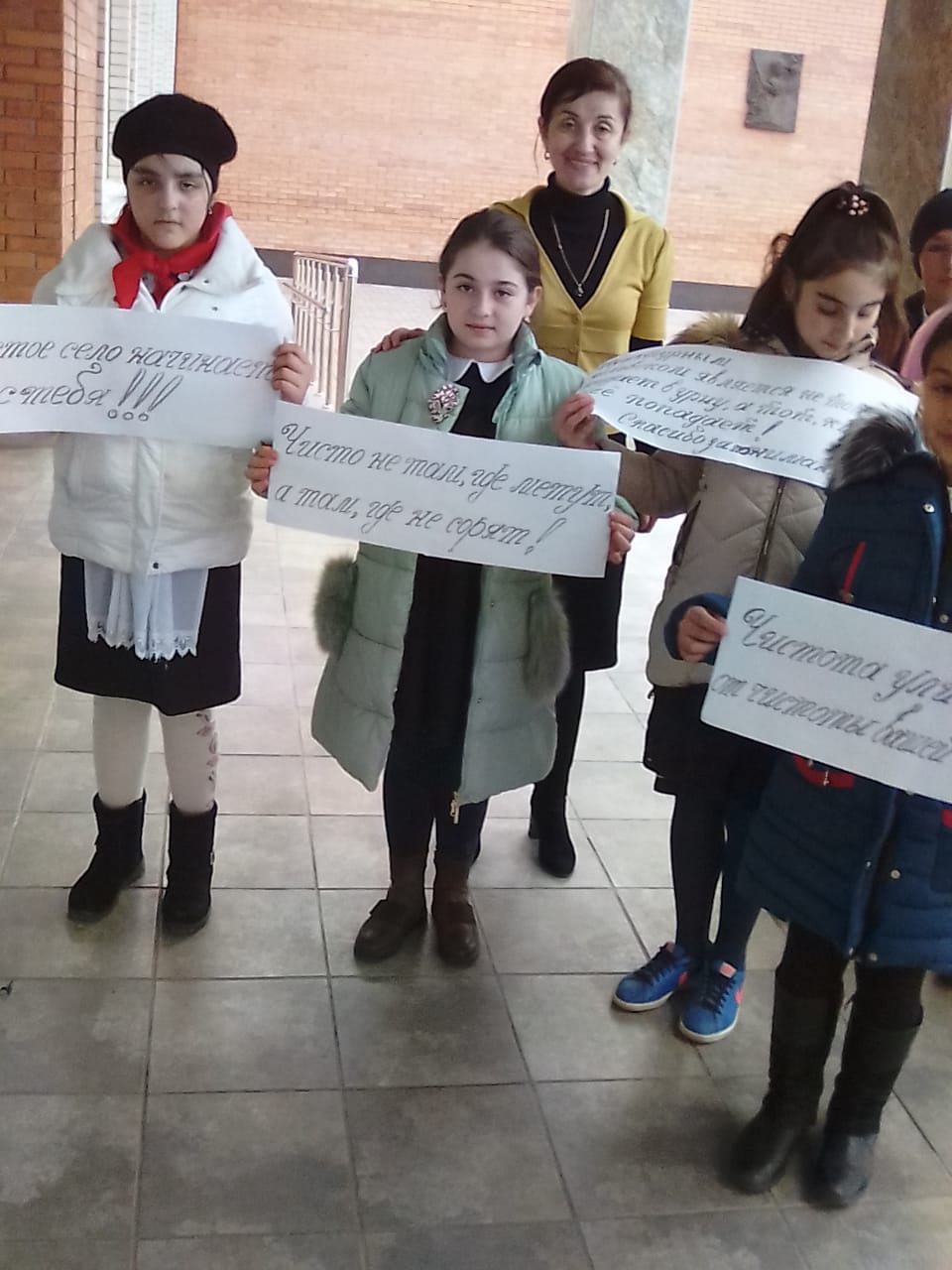 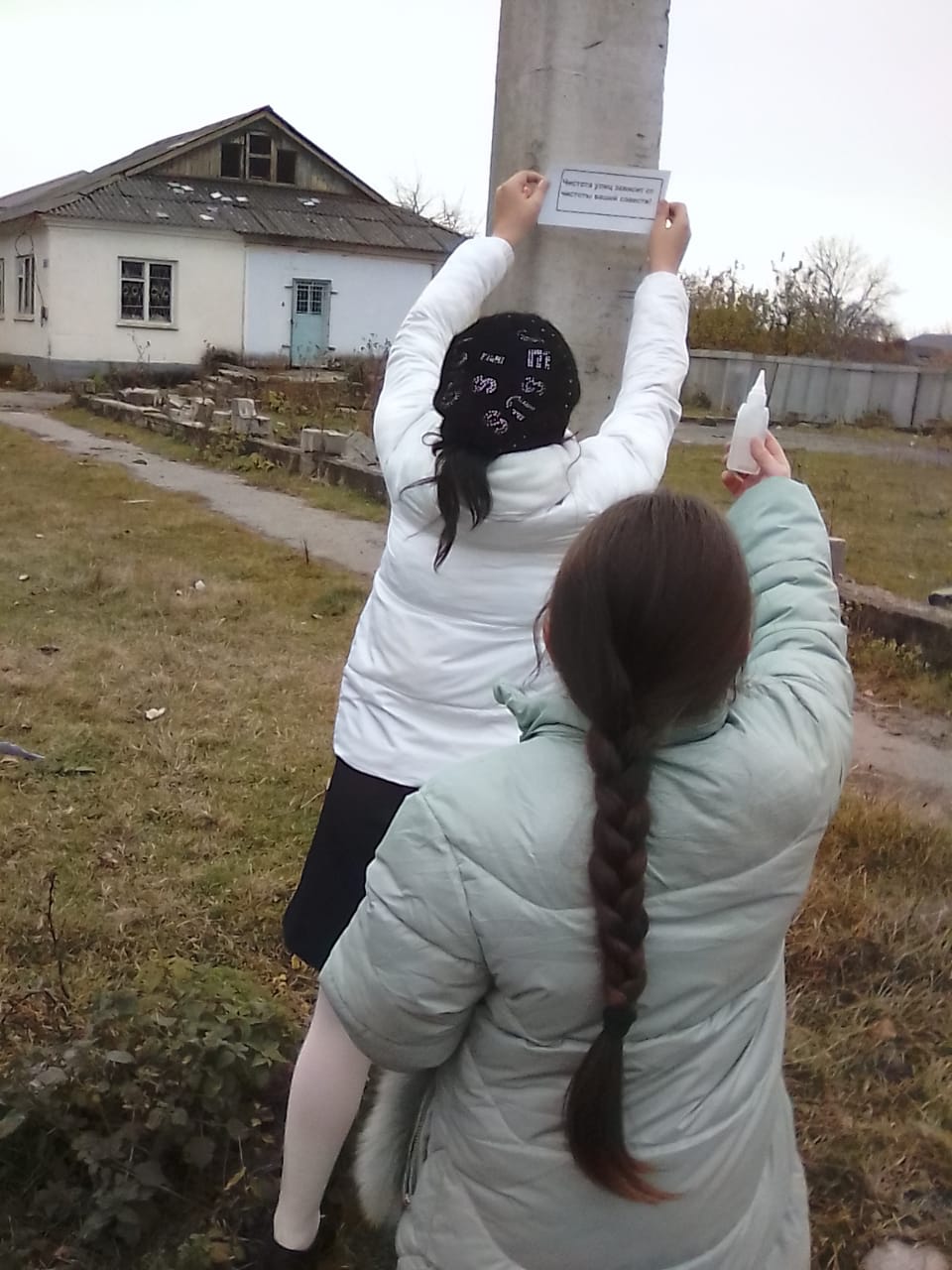 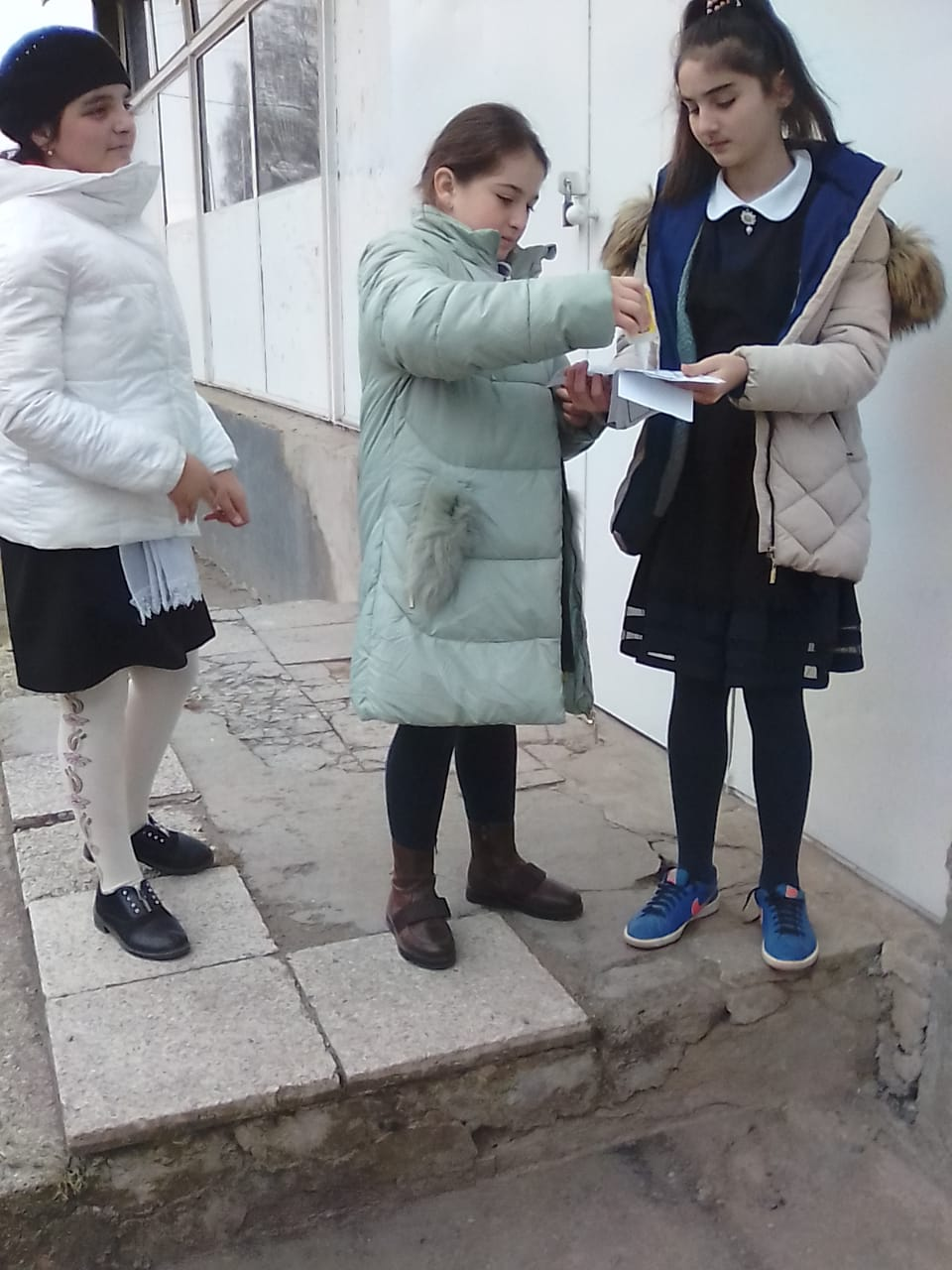 Задачи:
Разработать мероприятия для улучшения чистоты улиц, прилегающих к школам и села;
Привлечь внимание администрации села к данной проблеме;
Вовлечь учащихся школ и жителей улиц в конкретную экологическую деятельность;
Улучшить эколого-эстетические характеристики села, посредством наведения чистоты на улицах вокруг школ и села.
Видеосъемка самых грязных улиц села
Улицы Ирафского района
Интервью у жителей села
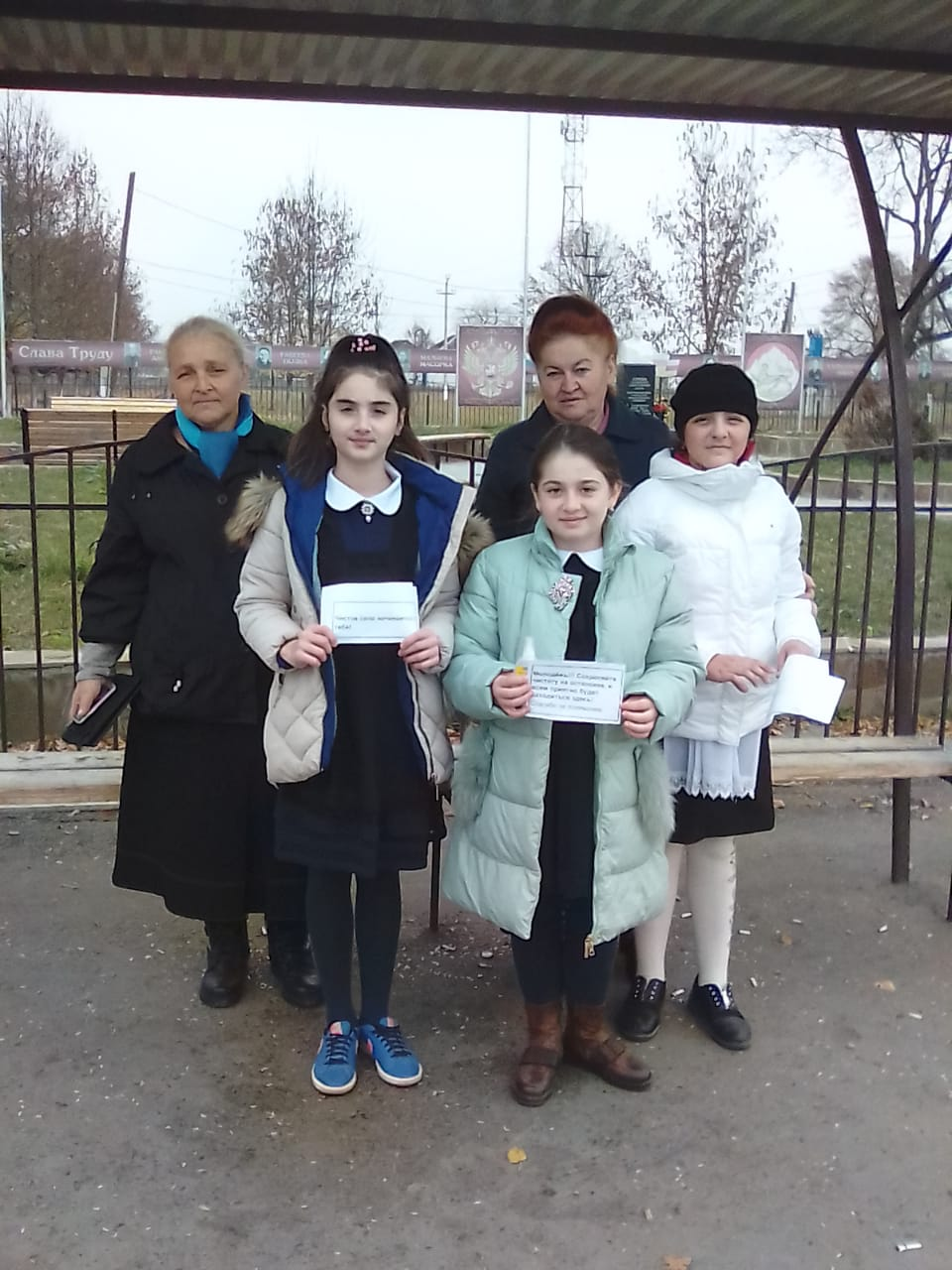 Акция в с. Сурх-Дигора
творческая группа организует выступление агитбригады
Проведение Акции «Мы за чистое село»
Уважаемые домовладельцы
Сохраняйте чистоту на прилежащей территории к вашему дому, здесь гуляют наши дети! Спасибо за понимание
Не посчитайте за труд, пожалуйста, уберите мусор за некультурными прохожими
на прилежащей к Вашему дому территории!
Не позволим превратить нашу улицу в «свинарник»!
Спасибо за понимание.
Мы за чистое село!!!
В Акции принял участие Глава района Лагкуев Омар Таймуразович и глава сельского поселения с.Чикола Сагкаев Артур Созурович
Организаторы мероприятия во главе с директором МКУ ДО ЦДО Дзансоловым Виталием Агубекировичем
Сочинения обучающихся творческих объединений Центра дополнительного образования на тему: «Каким я вижу будущее села»
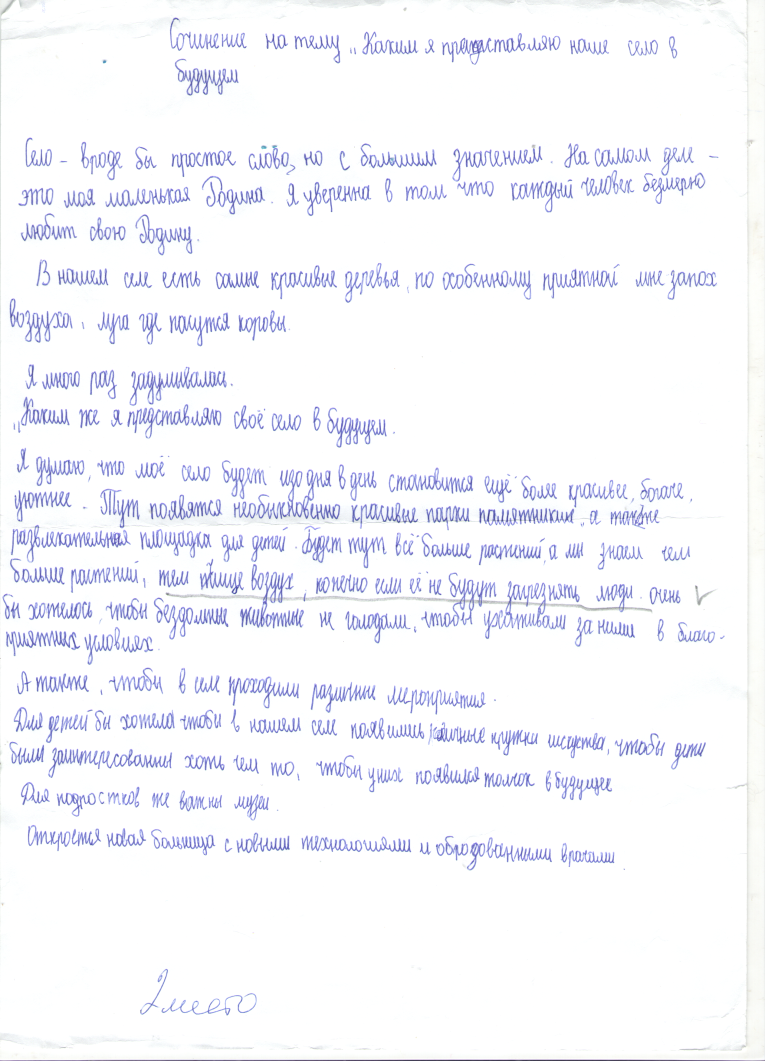 Участники Акции были награждены почетными грамотами
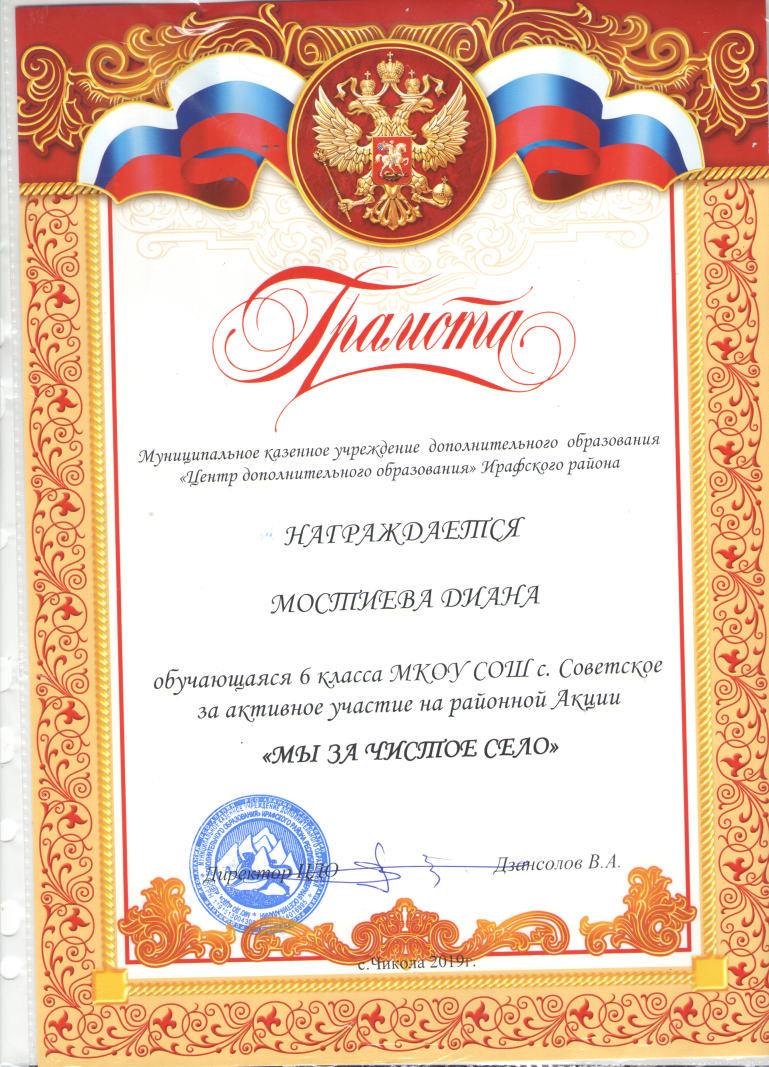 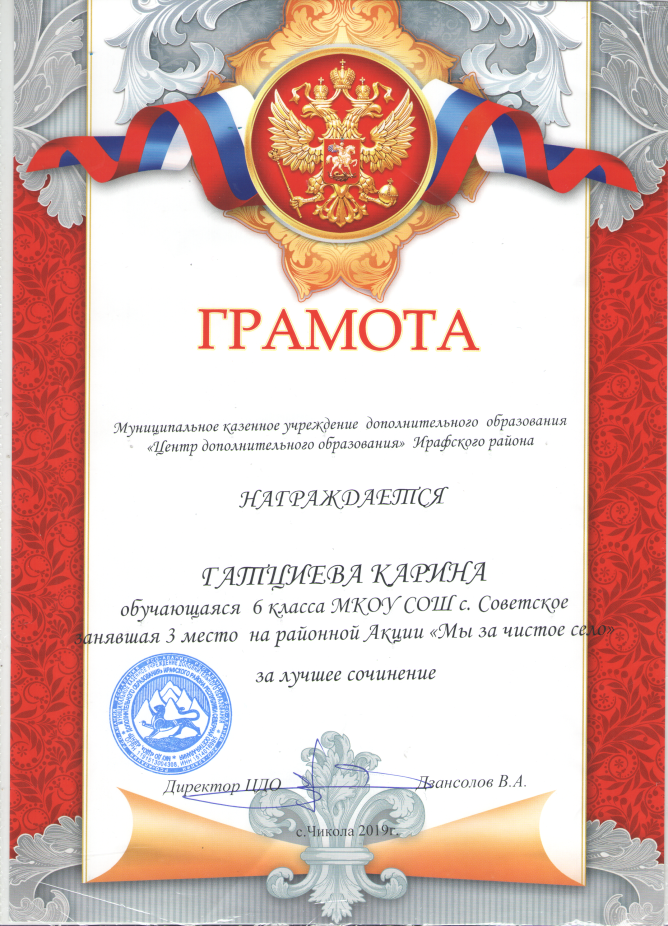 Спасибо за внимание!!!